Модель организации обучения в ГБОУ  СОШ №2  п.г.т. Суходол
с 1 сентября 2020 года
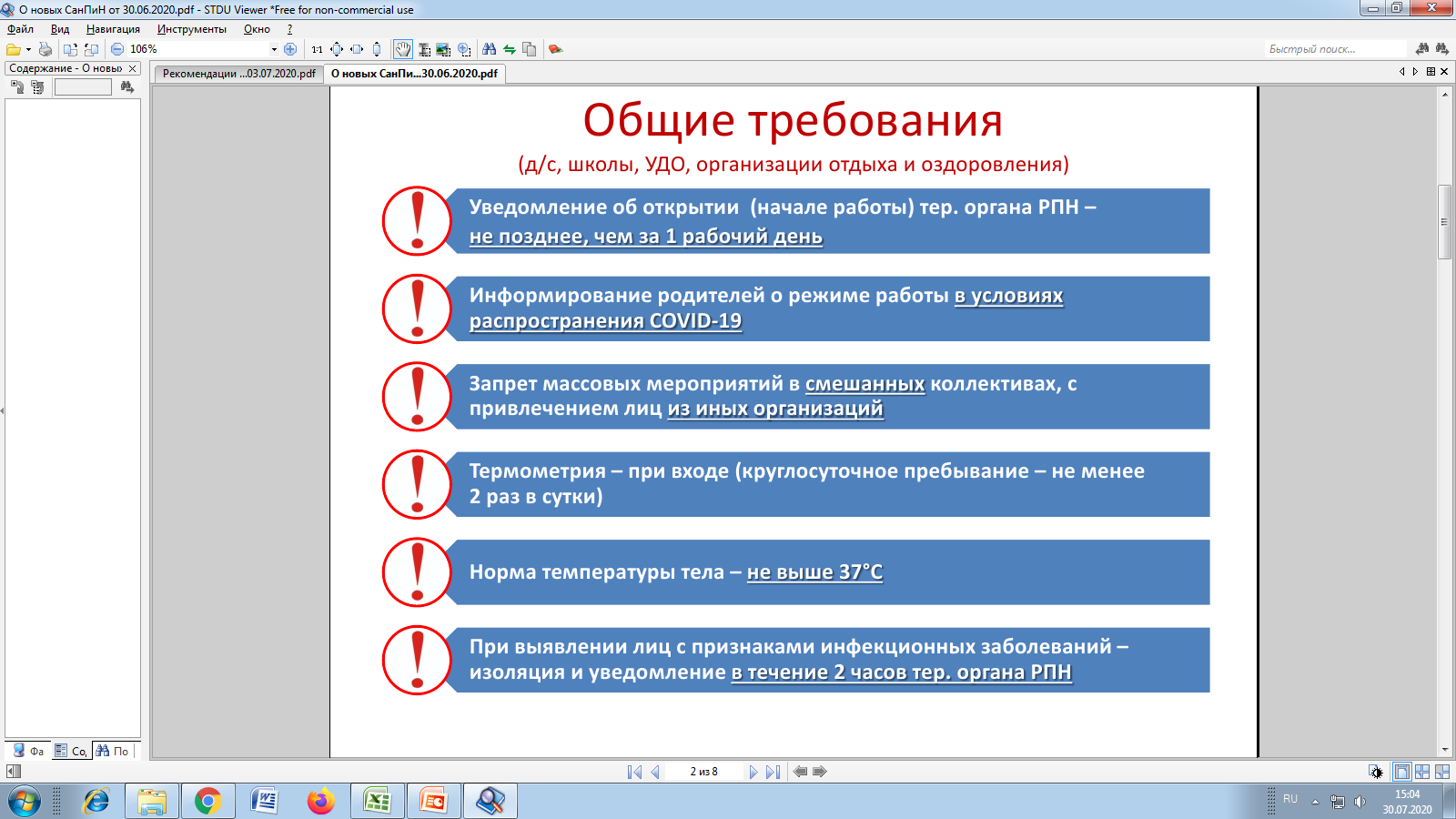 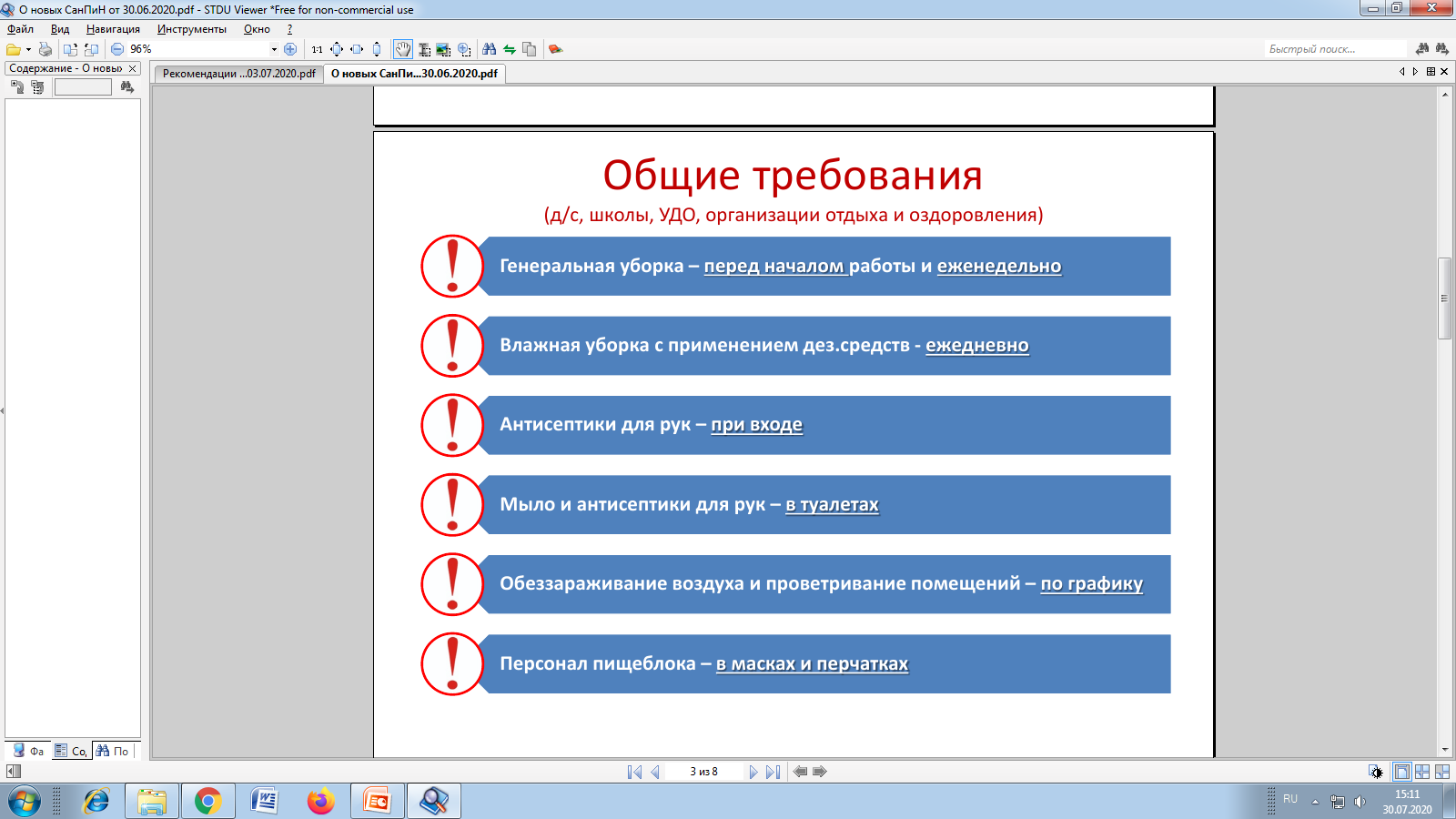 Дополнительные требования
(школы)
Создание рабочей группы в ОО по выполнению требований и рекомендаций
Общие подходы к организации образовательного процесса
Модель 1
ОО с численностью до  800 чел., 1 смены
Организация подвоза детей
Организация подвоза детей
дезинфекция перед перевозкой детей всех поверхностей салона транспортного средства с применением дезинфицирующих средств производится водителем автобуса;
осмотр водителей перед каждым рейсом с проведением термометрии. Водители с признаками респираторных заболеваний и (или) повышенной температурой тела к работе не допускаются;
использование водителем при посадке  и в пути следования средств индивидуальной защиты органов дыхания (одноразовых масок или многоразовых масок со сменными фильтрами), а также перчаток. При этом смена одноразовых масок должна производиться не реже 1 раза в 3 часа, фильтров в соответствии с инструкцией по их применению;
Организация подвоза детей
использование сопровождающим при посадке  и в пути следования средств индивидуальной защиты органов дыхания (одноразовых масок или многоразовых масок со сменными фильтрами), а также перчаток. При этом смена одноразовых масок должна производиться не реже 1 раза в 3 часа, фильтров в соответствии с инструкцией по их применению;
за обработку при посадке и в пути следования рук с применением дезинфицирующих салфеток или кожных антисептиков и использование обучающимся средств индивидуальной защиты органов дыхания (одноразовых масок или многоразовых масок со сменными фильтрами) назначается  ответственный сопровождающий.
Организация прихода детей  в школу
Обучающиеся, которые пришли в период с 7.00 до 7.20, проходят термометрию, обработку рук, обеспечиваются масками  (при необходимости). После прохождения процедур обучающиеся будут находиться в коридоре до прихода учителя, соблюдая социальную дистанцию 1,5 метра.  Ответственность за соблюдение данных норм несет дежурный сторож.  Обучающиеся, которые пришли в период с 7.20 до 8.00, так же проходят термометрию, обработку рук, получают маски (при необходимости), проходят в аудиторию, закрепленную за ними, соблюдая дистанцию. 
В аудитории  их встречает учитель,  начинающий 1–й урок по расписанию.
График прихода детей в школу
Организация прихода детей в школу
1б,7б,8а,9б
4абв 
классы
1ав, 2- 3 классы
7ав,6абв классы
5абв
8бв классы
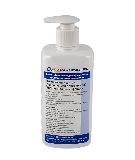 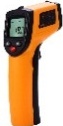 На входе контроль температуры
9ав,10-11 классы
Распределение классов по аудиториям (1 этаж)
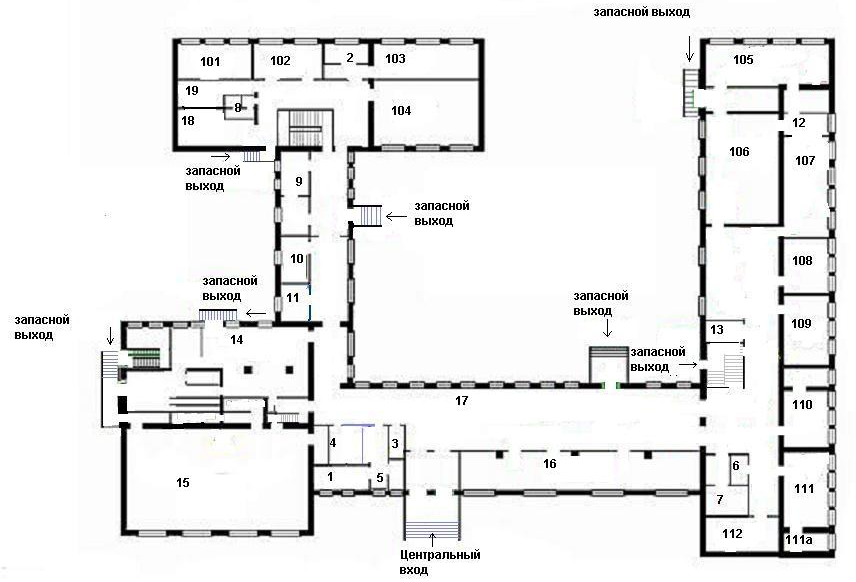 Место отдыха-
часть коридора, выделенная разделительной чертой
8а
7б
9б
Техн. дев
1б
Техн. мал
Физика.
каб
Свободные помещения
11а
10б
6а
Спортивный зал
11б
Каб.инф.
Распределение классов по аудиториям (2 этаж)
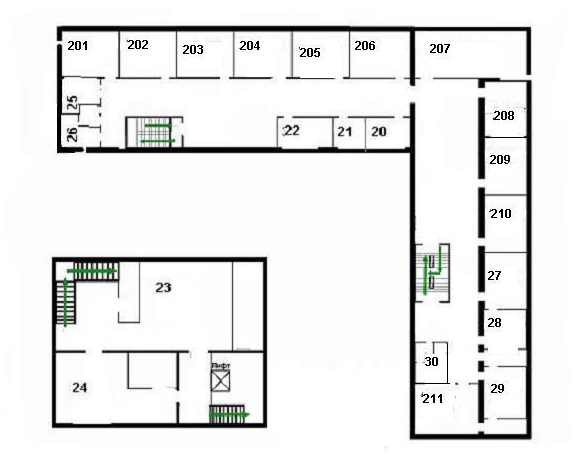 1в
2а
Каб. инф.
3б
2в
2б
1а
муж
8в
жен
6б
5в
Свободные помещения
10а
Место отдыха-
часть коридора, выделенная разделительной чертой
библ
Актовый зал
Точка



 роста
М
С/У
Гимнастический 
зал
учительская
Распределение классов по аудиториям (3 этаж)
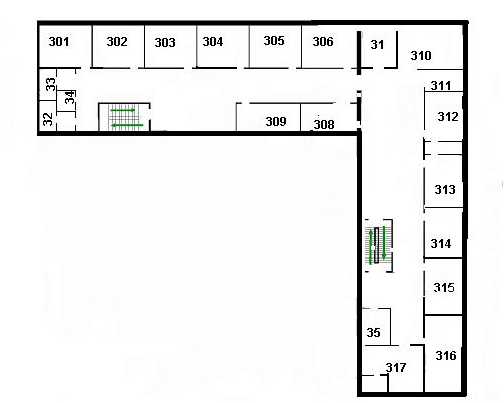 5а
4в
2г
4а
4б
3в
3а
8б
Англ.яз
Англ.яз
Англ.яз
3073
3083
3093
9в
7а
Место отдыха-
часть коридора, выделенная разделительной чертой
Свободные помещения
6в
9а
5б
7в
График начала учебного дня
Расписание звонков    (красным цветом время питания)
Организация питания
Персонал пищеблока работает в масках и перчатках
В столовой имеются два входа, центральный и со стороны спортзала, каждый класс входит и выходит через вход, согласно схеме  таким образом минимизируются контакты обучающихся.
После питания каждой группы детей, техническим персоналом проводится обработка контактных поверхностей в столовой.
Мытье стаканов и столовых приборов в посудомоечной машине при максимальных температурных режимах. Мытье посуды осуществляется ручным способом с обработкой дезинфицирующих средств в соответствии с инструкциями по их применению.
График питания
Первая смена 
2а,б,в,г классы и 3а,б 
и 12 человек (с ОВЗ с 2-5 кл. завтрак)
ОВЗ
ОВЗ
ОВЗ
ОВЗ
ВХОД
Свободные столы
3б
3б
2а
2а
2а
2а
3б
2м
3б
2б
2б
2б
2б
2б
3б
2м
3а
2в
2в
2в
2в
2м
3а
3а
2г
2г
2г
2г
3а
3а
ВХОД
Вторая смена 
3в классы и 4 а,б,в классы
и 12 человек (с ОВЗ с 6 - 8 кл. завтрак)
ОВЗ
ОВЗ
ОВЗ
ОВЗ
ВХОД-выход
Свободные столы
4а
4а
ОВЗ
ОВЗ
ОВЗ
ОВЗ
4а
2м
4а
4б
4б
4б
ОВЗ
4а
2м
3в
4в
4б
4б
2м
3в
3в
4в
4в
4в
4в
3в
3в
ВХОД-выход
Третья смена 
в 10.00 1 классы 
5 классы и 6 классы и 11 человек 
(с ОВЗ с 9 кл. завтрак)
ОВЗ
ОВЗ
ВХОД-выход
Свободные столы
6в
6в
6в
6в
6а
6а
6а
6а
6в
2м
6в
5б
5б
5б
5б
5б
2м
6б
6б
5в
5в
5в
5в
2м
б6
6б
5а
5а
5а
5а
6б
6б
ВХОД-выход
Четвертая смена
7- 8,9б классы, сотрудники школы
ВХОД-выход
Свободные столы
9б
9б
9б
7б
7б
7б
7б
2м
8в
8а
8а
8а
8а
8а
8в
8в
2м
7в
7в
7в
7в
2м
86
8б
7а
7а
7а
7а
8б
8б
ВХОД-выход
Пятая смена
9аб, 10,11 классы 
ОВЗ обед - 44 чел
ОВЗ
ОВЗ
ОВЗ
ОВЗ
ВХОД-выход
Свободные столы
ОВЗ
ОВЗ
ОВЗ
9б
9б
9б
9б
2м
10б
9а
9а
9а
9а
9а
10б
10б
2м
11б
11б
11б
11б
2м
10а
10а
11а
11а
11а
11а
10а
10а
ВХОД-выход
Организация внеурочной деятельности  осуществляется во второй половине дня в субботу и каникулярные дни в  соответствии с 

Постановлением Главного государственного санитарного врача Российской Федерации от 30.06.2020 № 16 "Об утверждении санитарно-эпидемиологических правил СП 3.1/2.4 3598-20 "Санитарно-эпидемиологические требования к устройству, содержанию и организации работы образовательных организаций и других объектов социальной инфраструктуры для детей и молодежи в условиях распространения новой коронавирусной инфекции (COVID-19)" (Зарегистрирован 03.07.2020 № 58824)

  Согласно письму  Роспотребнадзора N 02/16587-2020-24, Минпросвещения России N ГД-1192/03 от 12.08.2020 "Об организации работы общеобразовательных организаций", с  учетом требований пункта 10.5 Санитарно-эпидемиологических правил и нормативов СанПиН 2.4.2.2821-10  целесообразно организовать проведение курсов внеурочной деятельности в периоды каникул, в выходные и нерабочие праздничные дни. Школа предлагает модель: 50/50: 17 часов в учебные дни по субботам, 17 часов- в каникулярное время
Развоз детей после занятий
Развоз осуществляется по тем же правилам что и подвоз. 
Возможен ввод дополнительного рейса после 4 урока.